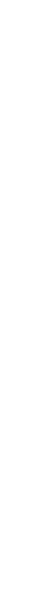 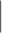 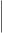 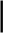 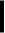 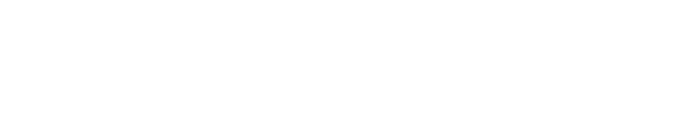 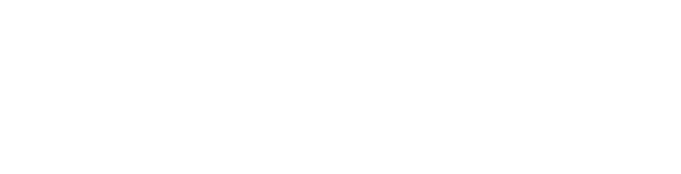 THE STRUGGLE OVER FOREIGN POLICY
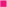 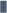 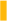 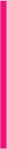 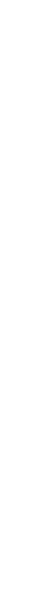 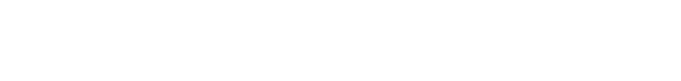 Background
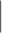 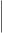 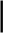 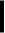 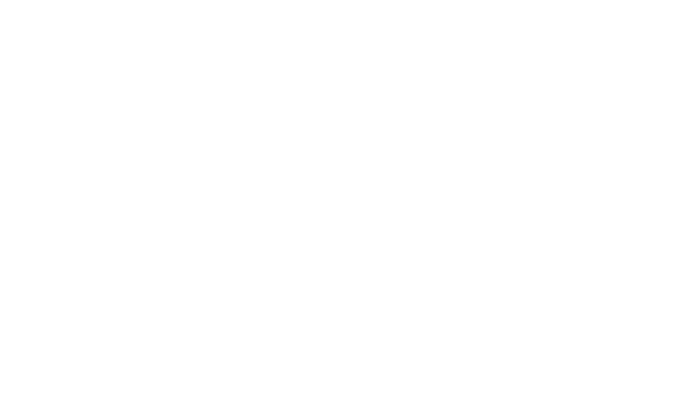 1789 France had a revolution and turned to a republican form of government. 
This was greatly welcomed by the Americans but in 1793 the leaders of the French Revolution started executing thousands of opponents, including the king and his family. 
The French also declared war on monarchs of Europe (including Great Britain)
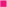 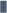 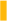 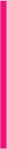 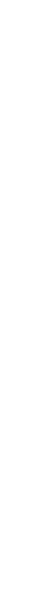 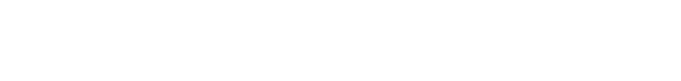 American Political Parties Divided on France
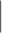 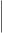 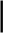 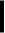 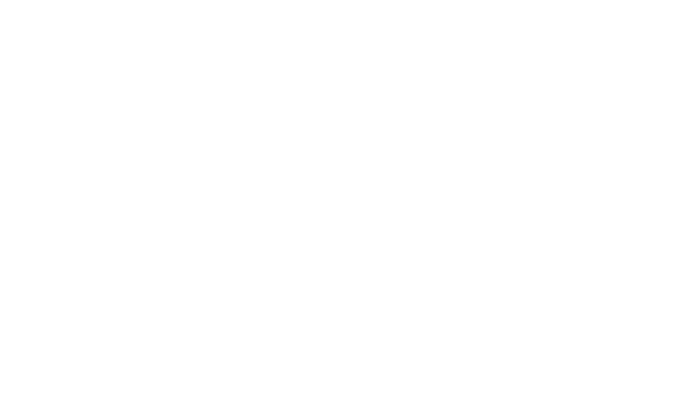 Democratic Republicans still preferred the French Republic despite executions
Federalists believed French revolutionists were out to destroy religion and social order—also felt the DR’s were out to do the same.
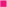 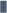 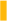 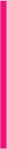 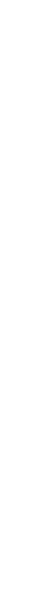 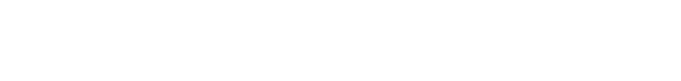 France and Britain
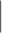 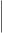 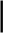 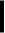 By 1793 the French and British are at war.
The US trades 90% of their goods with the British but the French helped them during the Amn. Revolution. The US also didn’t have the money to fight. 
Pres. Washington declared American neutrality.
Wash. sent Chief Justice John Jay to London to compromise with the British because they had seized American ships trading with the French colonies. 
In the compromise, America had to pay back prewar debts to the British while the British gave up their forts on Amn. soil.
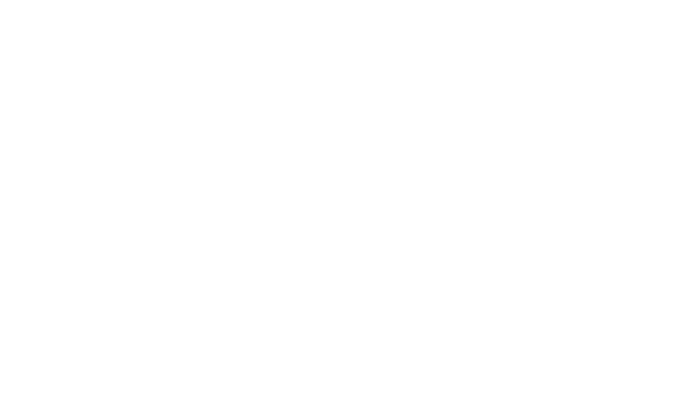 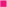 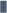 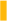 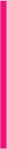 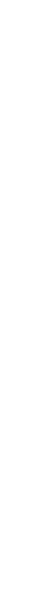 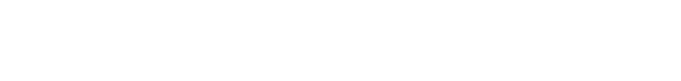 Spain and the Mississippi River
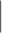 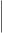 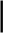 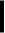 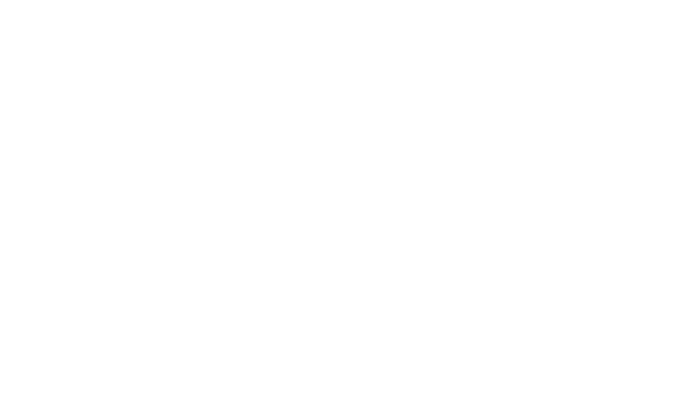 Spain controlled the Mississippi River and New Orleans so in 1795 the US made a treaty with them.
In order to make trade/transport easier, Thomas Pickney got negotiated free shipping rights on the Mississippi, access to New Orleans and a boundary of Spanish Florida.
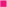 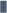 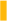 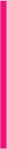 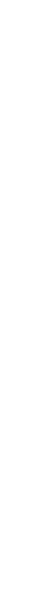 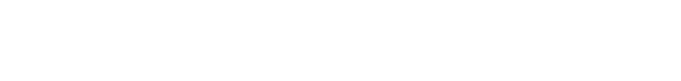 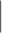 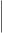 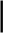 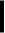 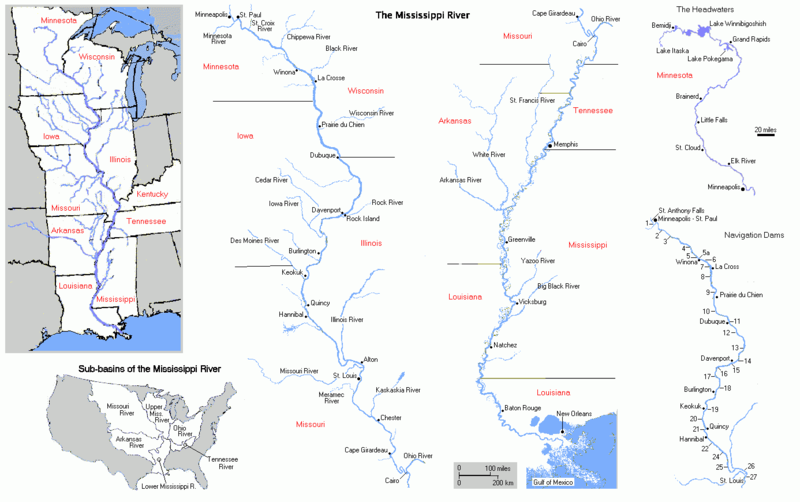 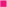 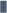 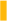 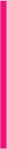 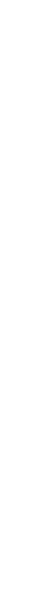 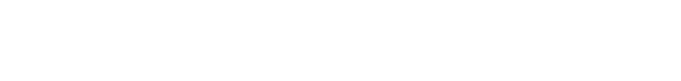 Moving West
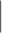 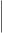 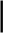 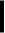 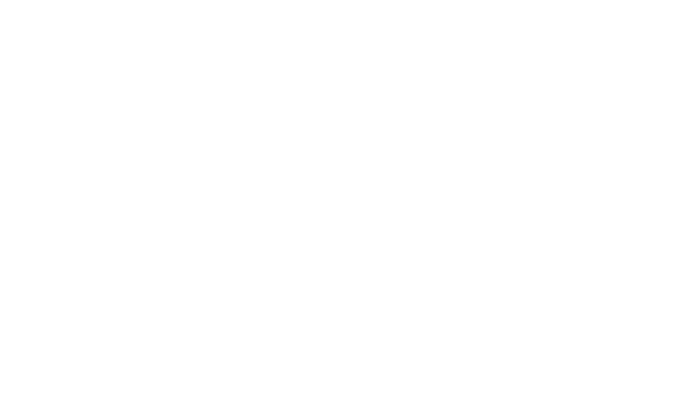 The treaty with Spain and the removal of British forts encouraged Amns. to move west.
By moving west, the fed. gvmnt gained money by selling land.
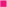 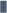 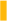 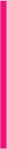 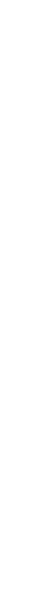 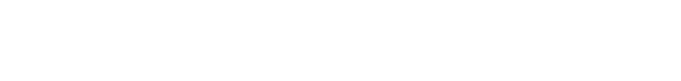 President Washington
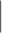 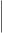 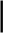 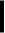 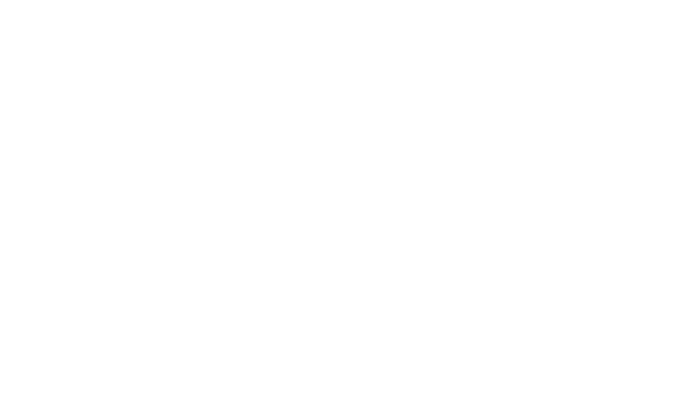 1792 Washington won the election and in 1796 declined to run in fear of a monarchy and he wanted out of politics. 
In Washing. farewell address he asked for politicians to temper their opposition and alliances (no more political parties) and unite. 
1796 John Adams defeats Thomas Jefferson for presidency.
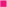 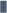 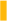 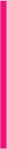 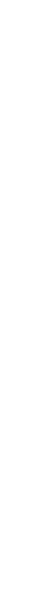 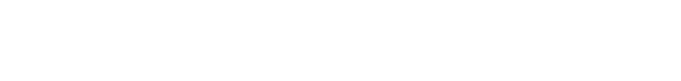 XYZ Affair
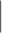 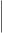 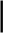 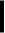 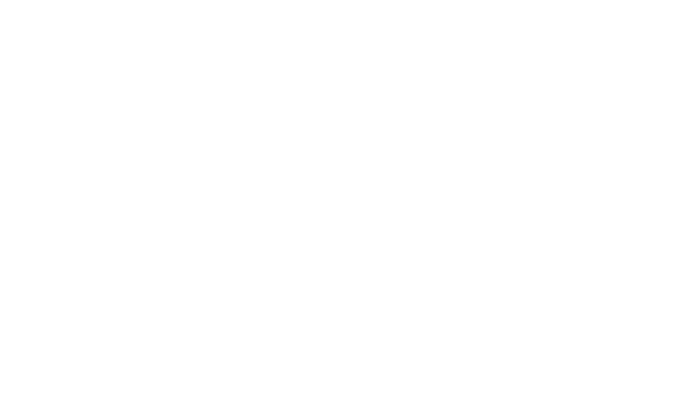 French felt betrayed b/c of the alliance they had made with the US in 1778. 
In retaliation, they seized American merchant ships.
Adams sent negotiators but three Frenchmen (X, Y, and Z) demanded bribes and humiliation on the US. 
Adams broke off negotiations. (known as the XYZ affair)
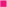 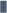 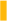 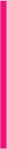 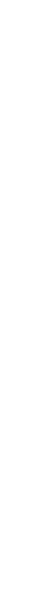 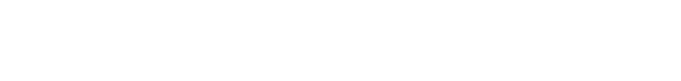 Alien Sedition Act
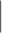 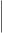 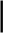 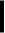 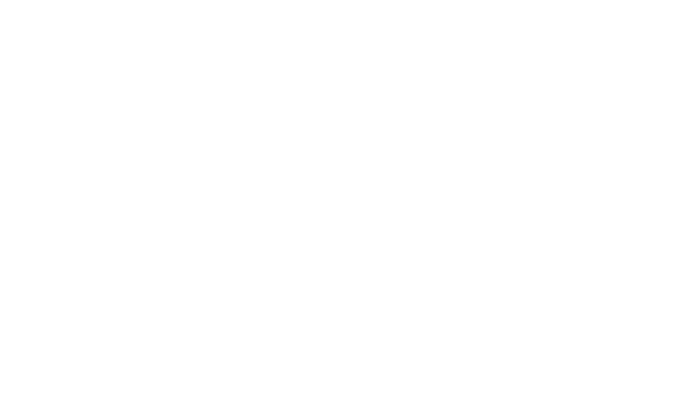 Congress sent a small navy to fight battles against French—US won.
Federalists passed the Alien and Sedition Acts in 1798 authorizing the President to arrest and deport immigrants who criticized the fed. gvmnt.  
Virginia and Kentucky made resolutions declaring the Sedition Acts unconstitutional.
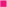 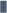 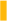 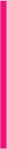 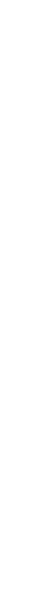 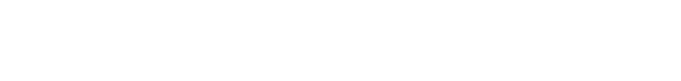 1800 Election
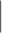 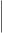 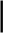 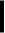 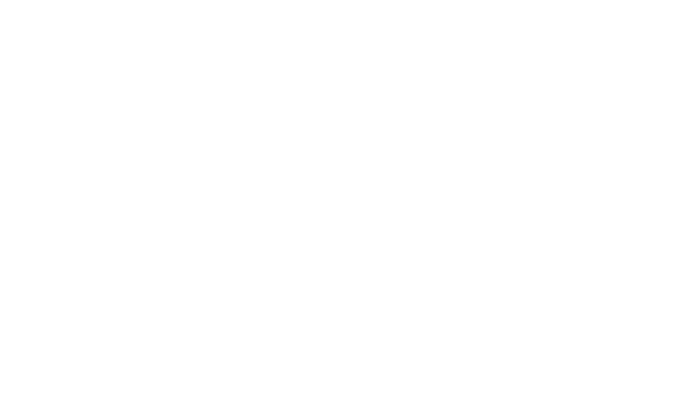 1800 Adams sent people to reconcile with France. This cost him the 1800 election against Jefferson and his running mate Aaron Burr. 
Burr and Jefferson tied in electoral votes. The House of Reps chose Jefferson as president and Burr as VP. 
1804 an amendment was added to make votes for VP and Pres. separate.  
George Clinton became VP.
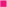 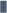 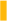 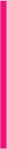